Кафедра нервных болезней с курсом медицинской реабилитации ПО Тема: «Дисциркуляторная энцефалопатия. Клиника. Диагностика. Лечение (В интерактивной форме)»лекция № 13 по дисциплине Клиническая нейропсихология для студентов 4 курса, обучающихся по специальности 030401 – Клиническая психология (очная форма обучения) Ассистент Безденежных А.Ф. Красноярск, 2013
План лекции
Актуальность темы
Этиология
Петогенез 
Клиника
Когнитивные нарушения. 
Клиника. 
Диагностика. 
Лечение. 
Выводы.
Цереброваскулярные расстройства
Цереброваскулярные расстройства являются второй (третьей) после БА (и ДТЛ) причиной когнитивных нарушений в пожилом возрасте. 
Эпидемиологические исследования при деменциях свидетельствуют, что сосудистая этиология лежит в основе 10-15% тяжёлых когнитивных нарушений. Весьма вероятно, что лёгкие и умеренные когнитивные нарушения связаны с сосудистой мозговой недостаточностью ещё более часто. Причинами сосудистых когнитивных расстройств (СКР) являются разнообразные заболевания сердечно-сосудистой системы, которые приводят к острым нарушениям мозгового кровообращения или к хронической ишемии мозга. Самыми важными из них, безусловно, являются гипертоническая болезнь, атеросклероз церебральных головы, гипертоническая болезнь, 
заболевания сердца, сахарный диабет. СКР представляют собой разнородное весьма состояние по этиологии, 
патогенезу и клинической картине.
Основными вариантами СКР являются следующие:
•Когнитивные расстройства в результате единичного инфаркта мозга. 
Наиболее часто когнитивные нарушения возникают при поражении таламуса, полосатых тел, гиппокампа, префронтальной лобной коры, зоны стыка височно-теменно-затылочных долей головного мозга. При этом, когнитивные нарушения развиваются внезапно, а затем полностью или частично регрессируют, как это бывает с другими очаговыми неврологическими асстройствами при инсультах. 
• Много-инфарктное состояние. Является результатом повторных 
крупноочаговых инфарктов мозга, чаще всего тромботической или 
тромбоэмболической природы. При вовлечении в зону инфарктов зон, важных для когнитивной деятельности, закономерно возникают когнитивныенарушения, вплоть до сосудистой деменции. Течение этого варианта СКР характеризуется периодами стационарного состояния когнитивных функций и эпизодами значительного ухудшения, которые связаны с инсультами.
Основными вариантами СКР являются следующие:
•Субкортикальные СКР. Причиной данного патогенетического варианта СКР 
чаще всего является хроническая неконтролируемая артериальная гипертензия. 
Гипертоническая болезнь, как известно, поражает сосуды небольшого калибра. 
Анатомические особенности кровоснабжения головного мозга таковы, что при 
гипертоническом артериолосклерозе поражаются, в первую очередь, 
подкорковые базальные ганглии и глубинные отделы белого вещества. 
Патоморфологически, в указанных структурах выявляются лакунарные 
инфаркты и лейкоареоз. При "субкортикальном" варианте СКР, когнитивные 
нарушения могут иметь непрерывно прогрессирующий характер с эпизодами 
резкого ухудшения вследствие инсультов. 
•Когнитивные нарушения после геморрагических инсультов субарахноидального или паренхиматозного кровоизлияния. Данные когнитивные расстройства, как и пост-инфарктные нарушения, характеризуются острой манифестацией клинических проявлений с последующим постепенным регрессом.
Клиника
Клиническая картина СКР разнообразна и зависит от патогенетического варианта и локализации поражения мозга. Специфические клинические особенности сопровождают субкортикальный вариант СКР. В данном случае, поражение глубинных отделов белого вещества головного мозга приводит к разобщению лобных долей и подкорковых базальных ганглиев. Результатом этого процесса становится вторичная дисфункция лобных долей головного мозга. В когнитивной сфере это проявляется недостаточностью "исполнительных" функций: снижается внимание, уменьшается скорость обработки информации, нарушается способность к обобщениям, выявлению сходств и различий, вынесению умозаключений. В мнестической сфере отмечается нарушение кратковременной (оперативной) памяти при относительной сохранности памяти на события жизни. Когнитивные нарушения при субкортикльном варианте СКР, как правило, сочетаются с эмоциональными нарушениями в виде депрессии или эмоциональной лабильности. Тяжёлые когнитивные нарушения (сосудистая деменция) нередко также сочетается с поведенческими расстройствами, такими как снижение критики, раздражительность, пищевая и сексуальная несдержанность.
дисциркуляторной энцефалопатии
В подавляющем большинстве случаев СКР сочетается с очаговой 
неврологической симптоматикой. При этом, говорят о синдроме 
дисциркуляторной энцефалопатии (ДЭ), клиническую картину которого 
составляют различные сочетания когнитивных, эмоциональных, двигательных и 
других неврологических нарушений. В настоящее время под дисциркуляторной 
энцефалопатией принято понимать клинический синдром прогрессирующего 
многоочагового или диффузного поражения головного мозга, связанный с 
повторными острыми нарушениями мозгового кровообращения и/или 
хронической недостаточностью кровоснабжения мозга. Типичными проявлениями развёрнутой клинической картины ДЭ, наряду с когнитивными нарушениями, являются псевдобульбарный синдром, пирамидные и экстрапирамидные 
расстройства, атаксия, нарушение ходьбы, могут быть также тазовые нарушения.
Выделяют три стадии ДЭ.
На I стадии нарушения возникают повышенная 
утомляемость, снижение памяти, головная боль, несистемное головокружение,  шум или тяжесть в голове, нарушение сна. Часто в основе подобных жалоб лежит лёгкое или умеренное снижение фона настроения. При этом, депрессия при сосудистой мозговой недостаточности имеет органическую природу ("сосудистая депрессия"). Как уже говорилось выше, эмоциональные нарушения являются одним из проявлений дисфункции лобных долей, которая, в свою очередь, связана с поражением глубинных отделов головного мозга вследствие гипертонического артериолосклероза.
Объективно, на I стадии ДЭ выявляются отдельные неврологические симптомы, которые не образуют целостного клинического синдрома. В когнитивной сфере чаще всего выявляются лёгкие когнитивные нарушения нейродинамического и изрегуляторного характера. Обычно, данные расстройства сочетаются с оживлением рефлексов орального автоматизма, асимметричным повышением сухожильных рефлексов, лёгкими дискоординаторными расстройствами.
На II стадии ДЭ субъективная симптоматика становится менее актуальной, в то время как объективные нарушения формируют целостный неврологический синдром. Когнитивные нарушения прогрессируют, но остаются лёгкими или умеренными по тяжести. При наиболее частых патогенетических вариантах СКР, связанных с поражением подкорковых церебральных образований, ведущими остаются когнитивные расстройства нейродинамического и дизрегуляторного характера.
Ill стадия ДЭ характеризуются тяжёлыми нарушениями, в структуру которых 
входят несколько клинически очерченных неврологических синдромов. На III 
стадии ДЭ когнитивные нарушения, как правило, достигают выраженности 
деменции.
Клинические диагностические критерии для "вероятной" сосудистой деменции. Эксперты Национального (США) Института Неврологических и Коммуникативных Расстройств и Инсульта и Международной Ассоциации по Исследованиям и Образованию в области Нейронаук. (G.Roman и соавт., 1993.)
1 .Деменция, то есть ухудшение когнитивных функций по сравнению с 
прошлым, в том числе: 
-нарушение памяти 
-не менее двух из следующих: нарушения ориентировки, внимания, речи, 
зрительно-пространственных функций, "исполнительных" функций, праксиса 
-трудности повседневной жизни не только вследствие 
неврологических нарушений 
-нет нарушений сознания, бреда, психозов, тяжёлой афазии, 
выраженных сенсомоторных нарушений, препятствующих 
нейропсихологическому тестированию. 
-нет признаков системных болезней или заболеваний головного 
мозга (включая болезнь Альцгеймера), которые сами по себе могут быть 
причиной деменции.
Клинические диагностические критерии для "вероятной" сосудистой деменции. Эксперты Национального (США) Института Неврологических и Коммуникативных Расстройств и Инсульта и Международной Ассоциации по Исследованиям и Образованию в области Нейронаук. (G.Roman и соавт., 1993.)
2.Наличие сосудистой мозговой недостаточности: 
-присутствие на момент клинического осмотра или анамнестические 
сведения о наличии очаговых неврологических симптомов, связанных с 
инсультом 
и/или 
-доказательства перенесенных инсультов, полученные с помощью 
нейровизуализации или выраженные изменения белого вещества 
вследствие хронической ишемии мозга. 
3.Временные взаимоотношения между деменцией и 
цереброваскулярными расстройствами (кроме случаев "субкортикальной" 
сосудистой деменции): 
-начало деменции в пределах 3-6 месяцев после инсульта 
-внезапное ухудшение когнитивных функций, ступенчатое 
прогрессирование когнитивных нарушений.
ЛитератураОсновная
Дополнительная
Электронные ресурсы
Спасибо за внимание!
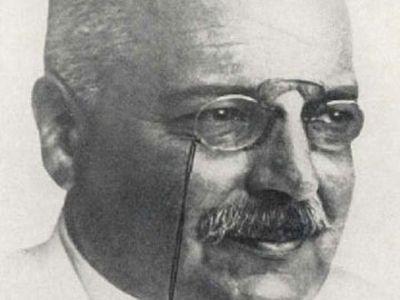